Physics at the LHC
M. Guchait
DHEP Annual Meeting
7-8th April, 2016
Outline
Physics @CMS
      Inclusive Jets and related measurement(Sanmay)
      Z pt measurements(Rajdeep) 
      Implication: Constraining PDF(Rajdeep).
      Higgs Physics (S. Banerjee and Ramkrishna Dewanjee)
Theoretical Studies
      NMSSM studies 
      Invisible Higgs in VBF and ZH 
      Stop searches
Future Plan
Inclusive Jets
PP → Jets  +   X
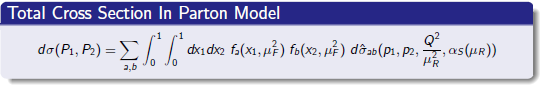 A sensitive probe 
        Calculation of the cross section
        to constrain parton distribution functions(PDFs)
        to constrain strong coupling constant and its variation
        to look for New Physics searches

Ratio of cross section 7 TeV/8 TeV, reduced scale uncertainty
A powerful constraint to PDFs.
Inclusive Jet cross section
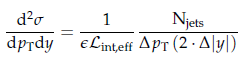 6 rapidity bins:
∆|y|=0.5 , 
0<|y|<3
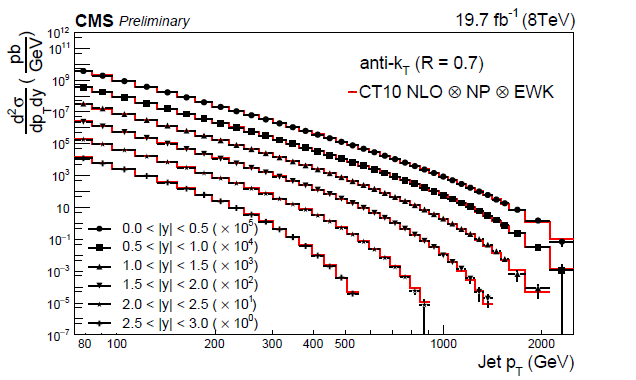 Theory predictions:
NLOjet++ via 
    FastNLO
Data is unfolded
SMP-14-001-PAS
Sanmay Ganguly ,
 MG + others
Inclusive Jet cross section
Data and Theory comparison:  CT10 PDF sets
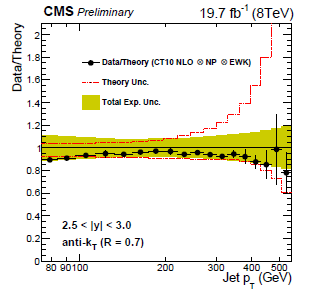 Uncertainty:  ̴5-8 %
SMP-14-001-PAS
Sanmay Ganguly , MG +
Checked with NNPDF, MSTW, ABM11
Strong Coupling Constant
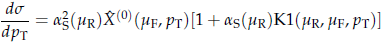 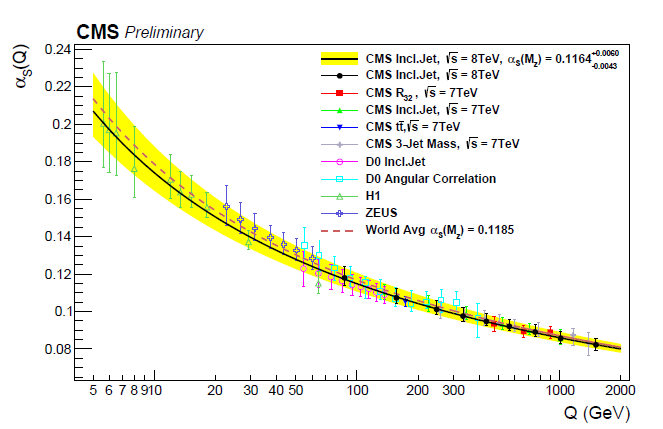 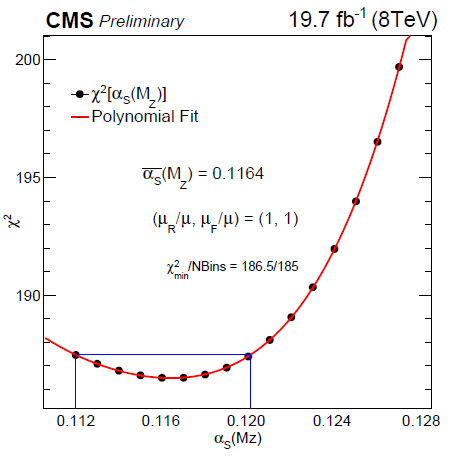 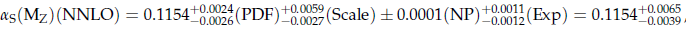 SMP-14-001-PAS
Sanmay Ganguly , MG +
= 0.1185 ±0.0006 (World average)
Inclusive Jet: High and Low pT
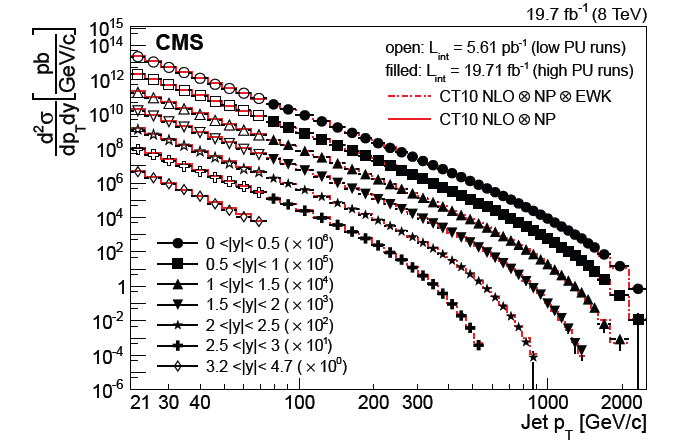 SMP-14-001-paper
CWR is ended
Measurement of Z boson cross section
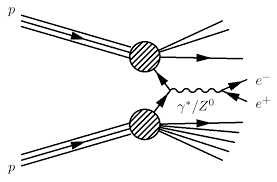 Z →μ μ
A precision test of the SM: 
   
     Testing of QCD via higher order
       calculations
      Constraining Gluon PDF 
      Detector calibration, JEC…
Measurement of Z boson cross section
81  <  M(μμ) <101 GeV,  PT(μ)>25(10) GeV, |η(μ)| <2.1(2.4)
2D measurements in terms of  PT(Z) and Y(Z)
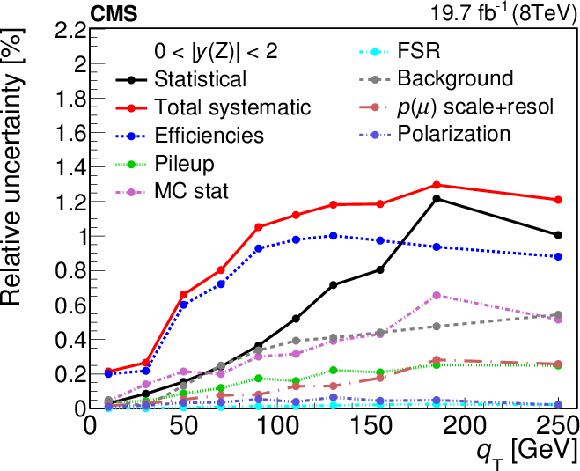 Measurement of Z boson cross section
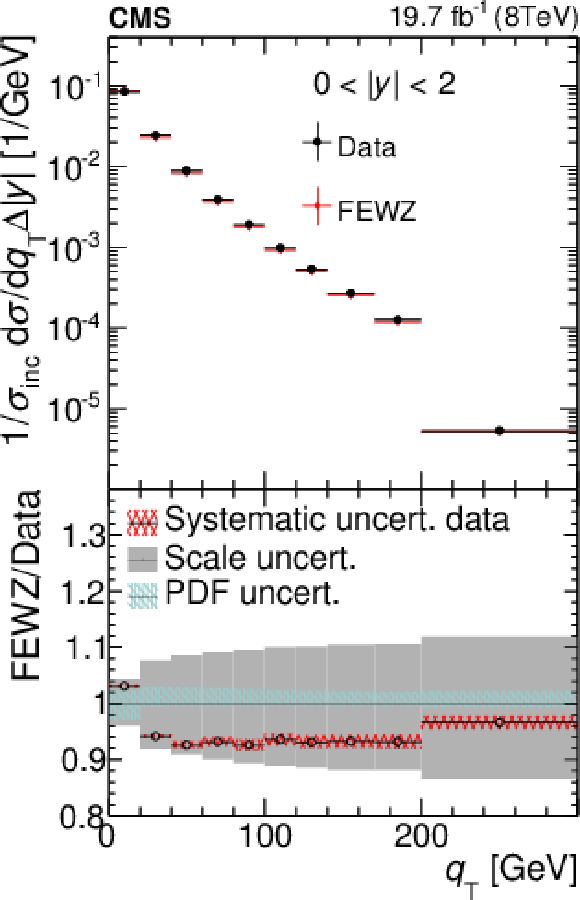 NNLO FEWZ

NNLO NNPDF2.3
Rajdeep, MG, Markus, 
Heiner, P. Sphicas   
1504.03511,
PLB, 2015
Constraining PDFs
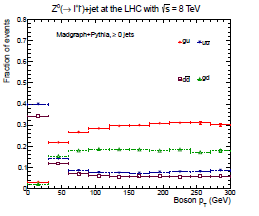 At High Pt(Z),
Gluon initiated 
sub-process
Is dominated.
Gluon PDF is sensitive to
 this channel.
S.A Malik, G. Watt, 2015
PDFs Sensitivity
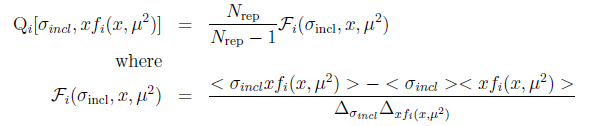 MCFM
NNPDF2.3
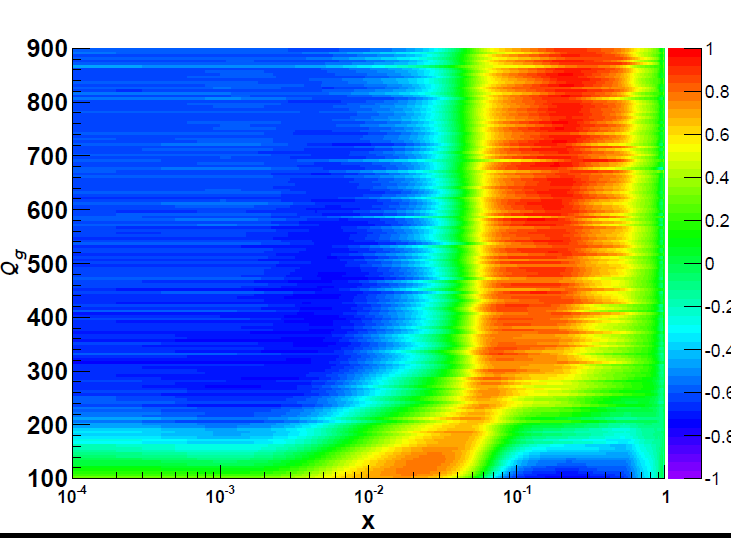 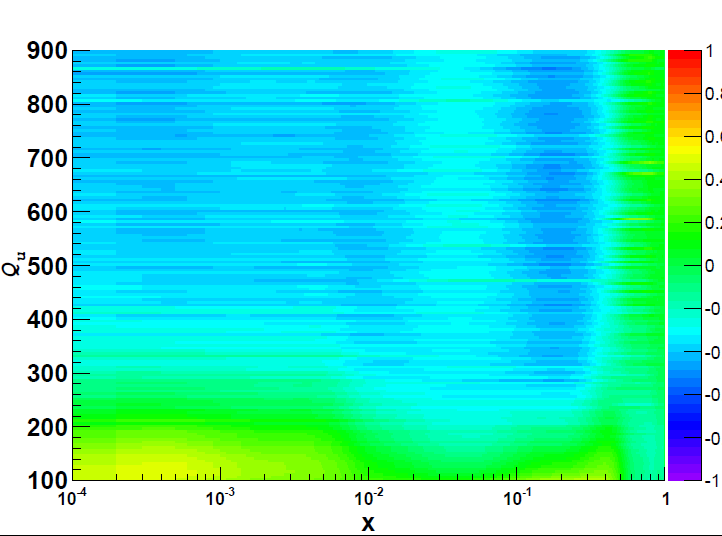 Up valence quarks
Gluon
QCD Analysis: Chain
HERAFitter Framework
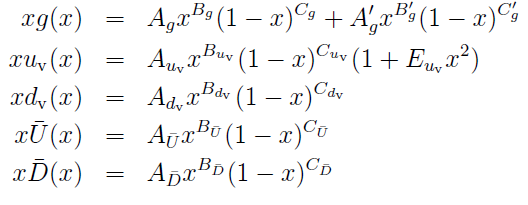 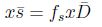 14 parameters fitting
Data and MCFM comparison
PP  → Z + 1 jets  
 NLO, CT10nloPDF,
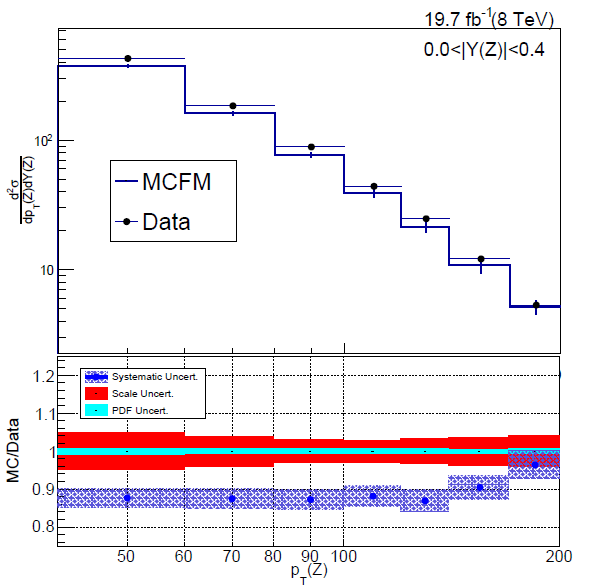 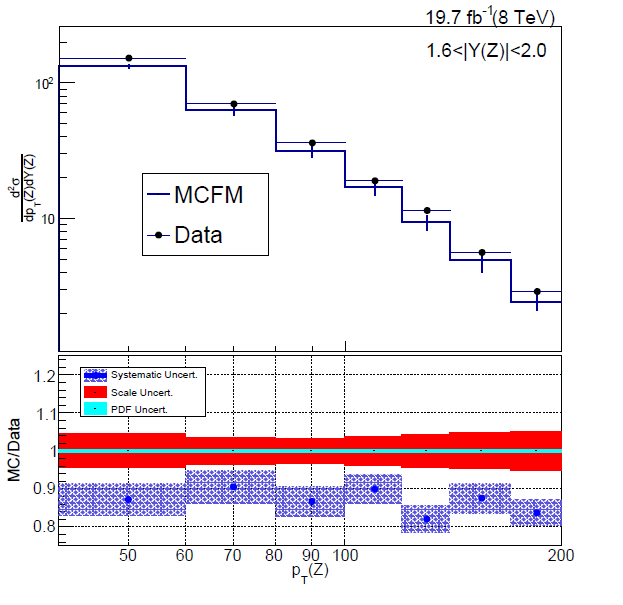 Agreement  ̴ 8-10%
QCD Analysis
Data Sets: 
HERA DIS(NC and CC),
CMS W charge  Asymmetry
CMS Z boson data
Theory
MCFM NLO via
APPlGrid
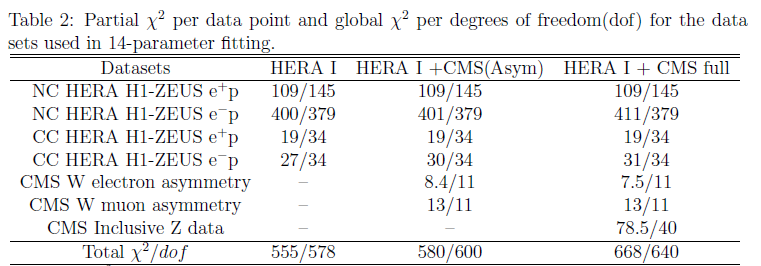 QCD Analysis: PDFs
Gluon PDFs
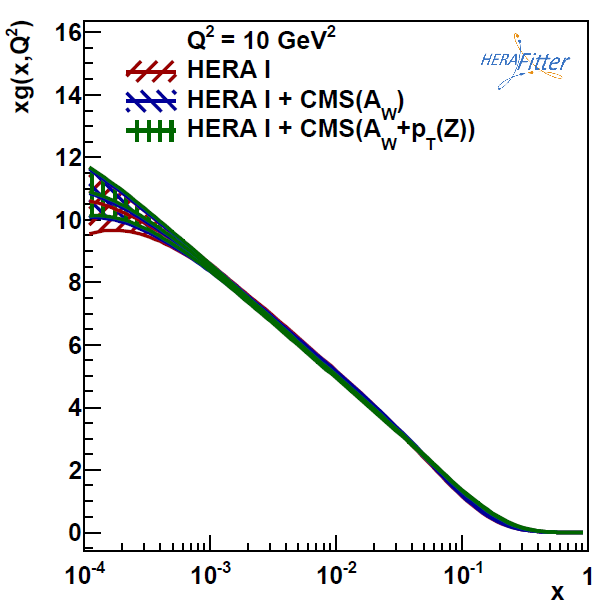 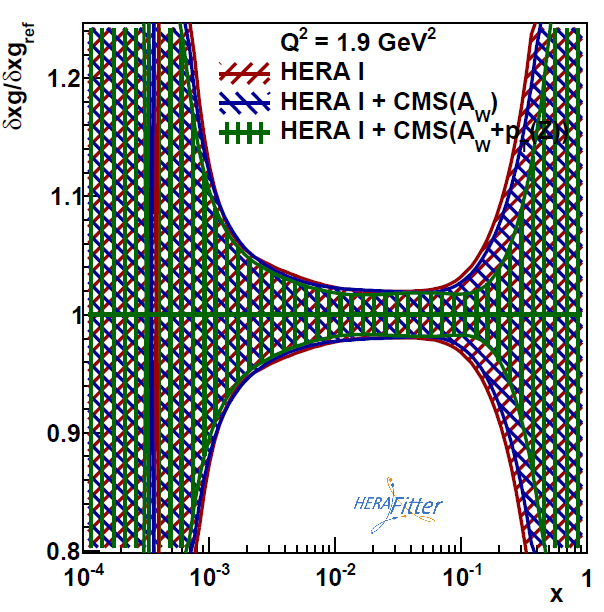 5-6% effect at x  ̴ 0.1
QCD Analysis: PDFs
Up valance quark: PDFs
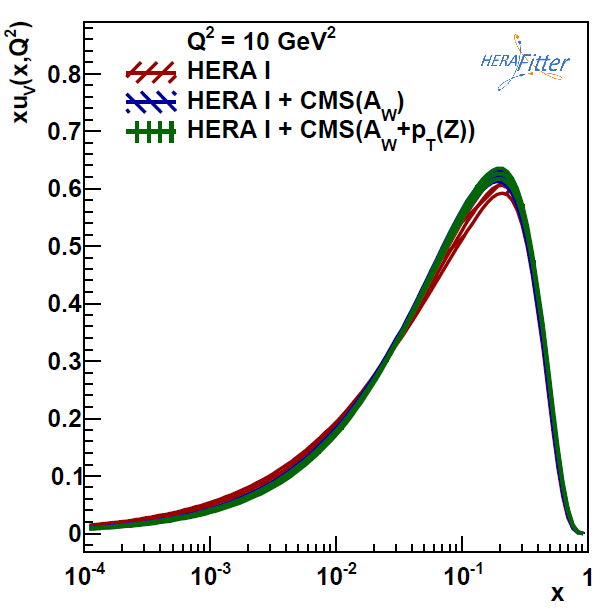 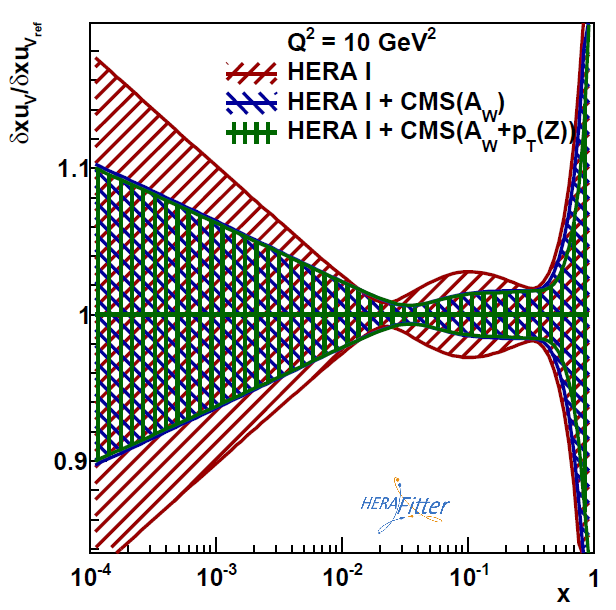 Constrained PDFs
Rajdeep, MG, R. Placakyte
 1603.09619
Gluon PDFs
10 GeV2
8317 GeV2
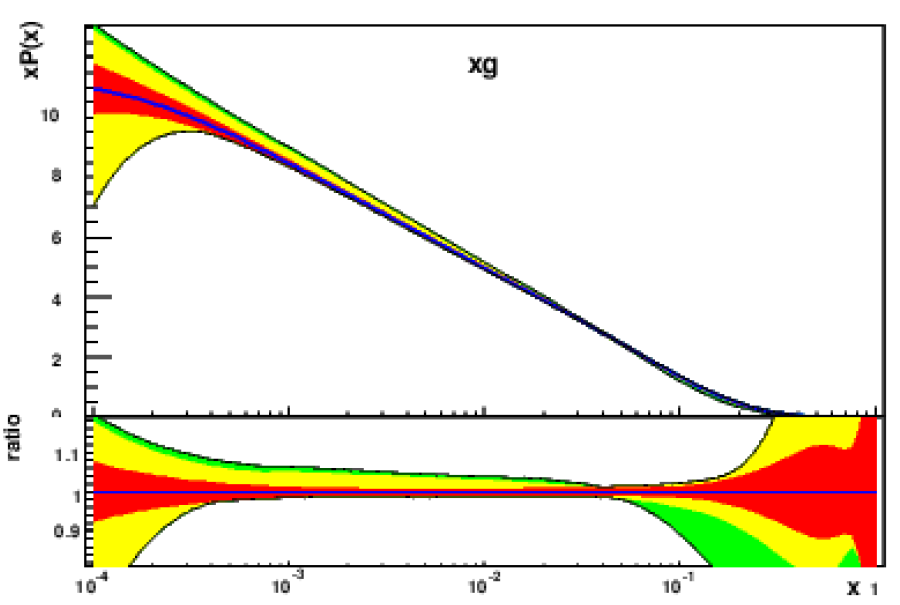 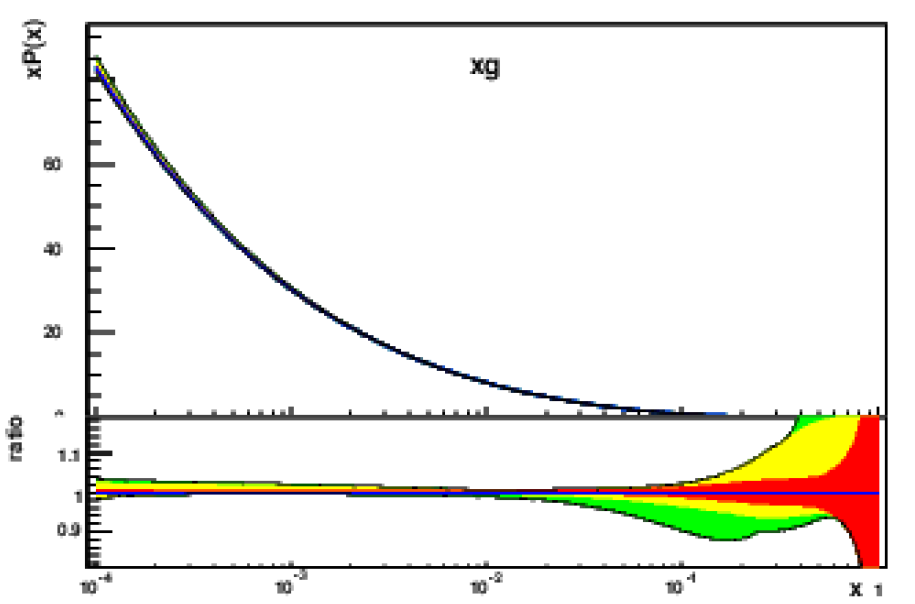 5-6% effect at x  ̴ 0.1
More precise  theory calculations are required.
MSSM φ→ττ Search
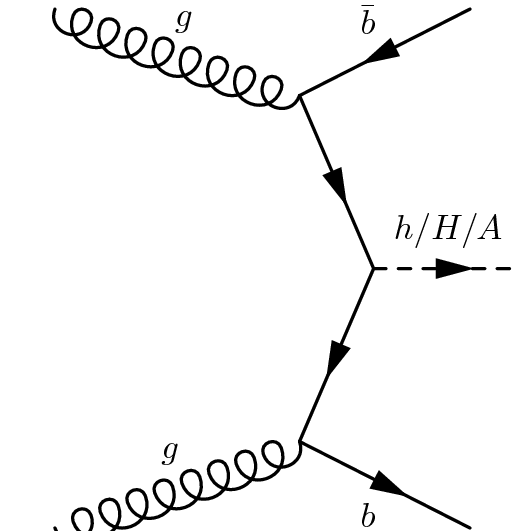 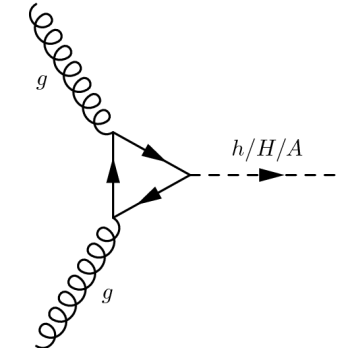 S. Banerjee and R. Dewanjee
Φ=h,H,A
Sensitive to tanβ
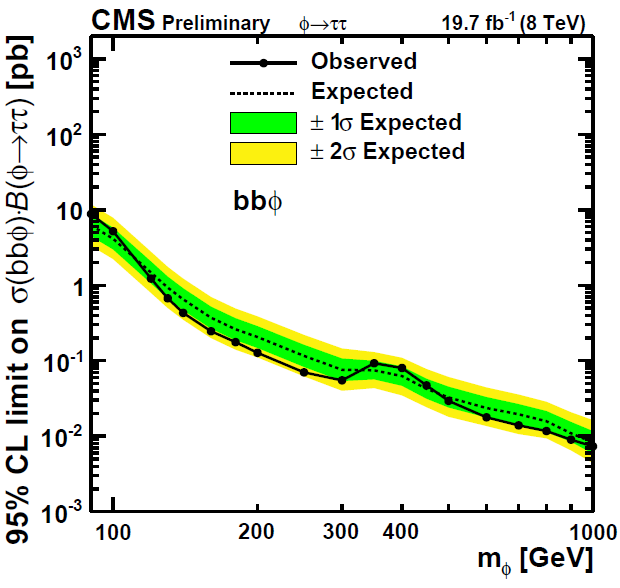 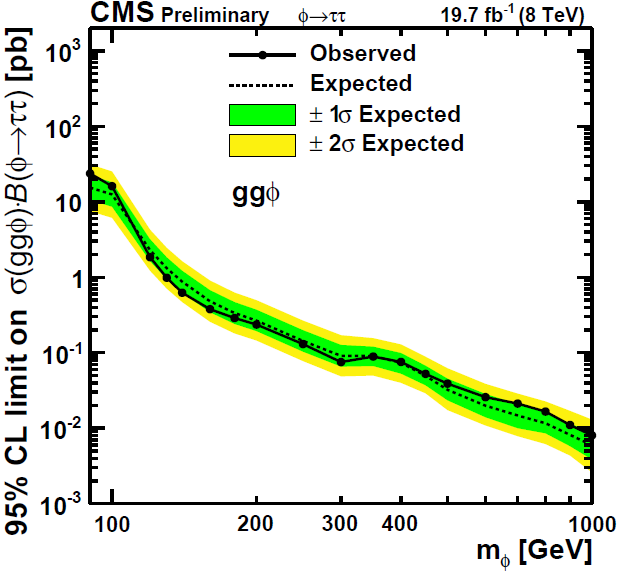 Model
 Independent
 limit
 σ X Br
MSSM φ→ττ Search
MSSM limit
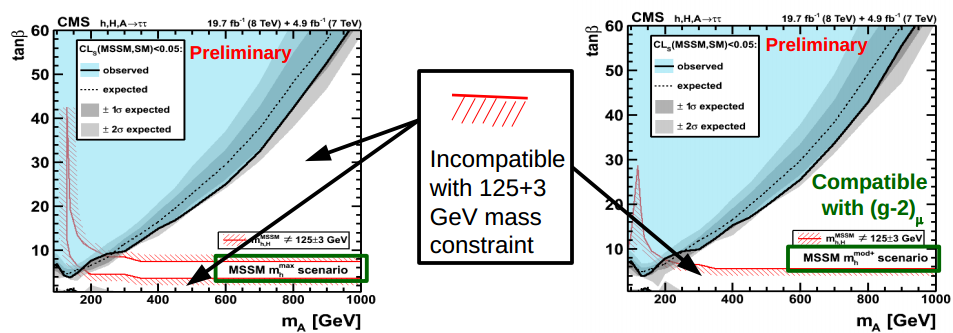 hh →bbτh τh
PRL 111 (2013) 201801
Tri linear couplings
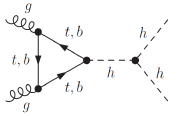 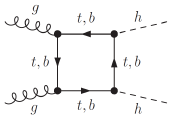 New Physics contribution
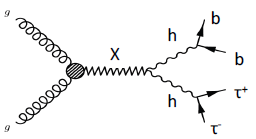 PRL. 83,(1999)
0705.3844v1
Results: hh →bbτh τh
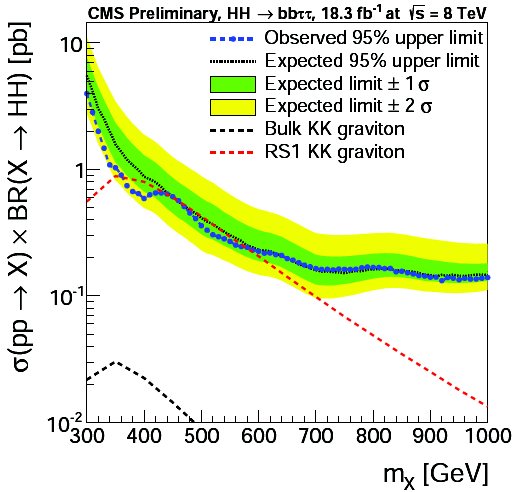 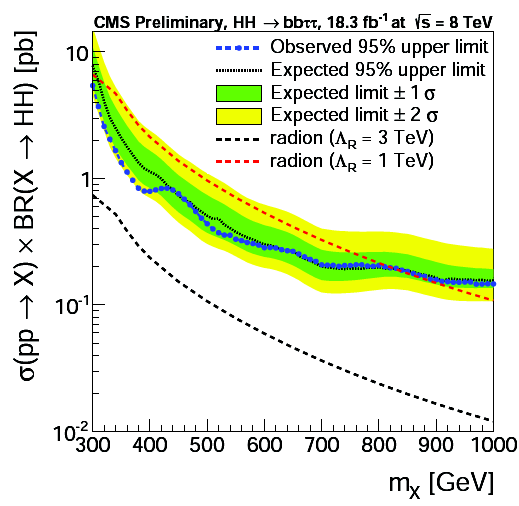 R. Dewanjee and  S. Banerjee
Theoretical Studies
Light Higgs Bosons in NMSSM
In MSSM : h, H, A, H±
MA , tanβ
Need special  region of parameters  to interpret h as the 
125 GeV Higgs
In NMSSM, extra Singlet (μ problem)
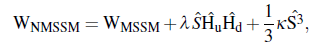 Higgs Bosons
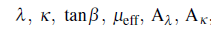 Parameters :
Higgs Boson Mass
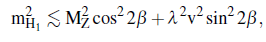 Implications ?
Light Higgs Bosons in NMSSM
Scanning the parameter space with all constraints..
H1    ̴ HSM
H2    ̴ HSM
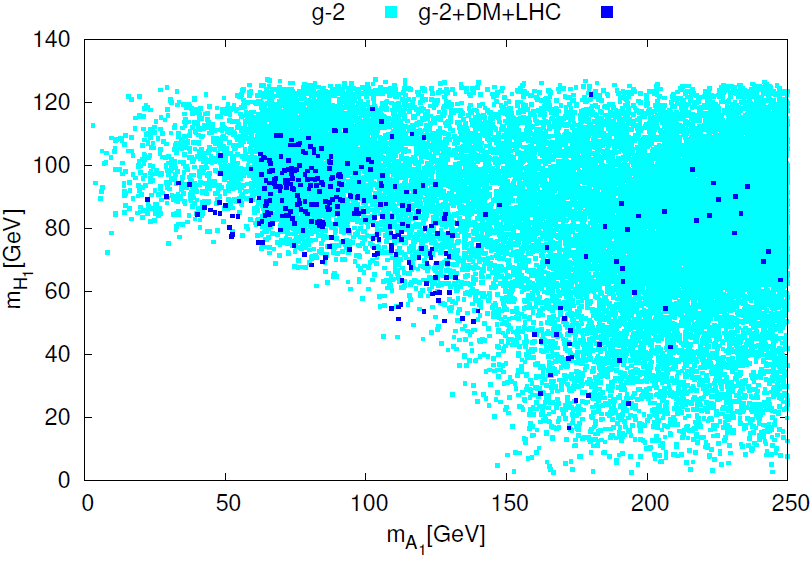 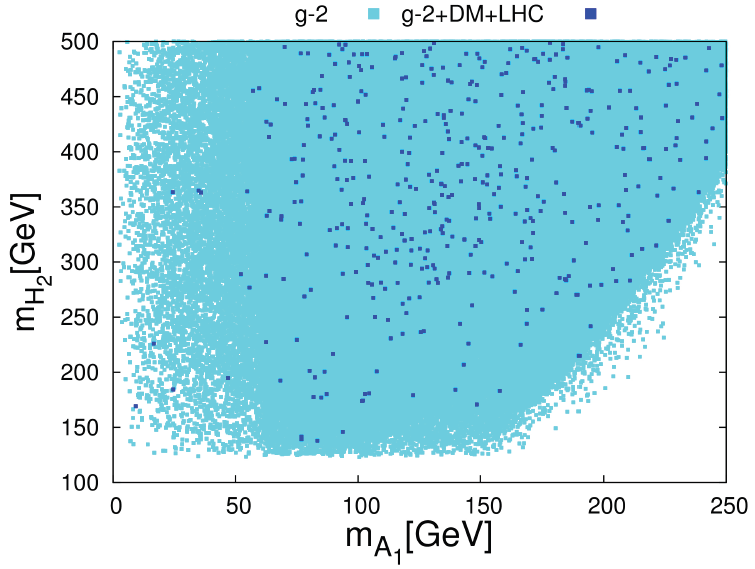 Non SM-like Higgs bosons  can be light
Jacky Kumar, MG
Light Higgs Bosons in NMSSM
BR of Non SM like Higgs bosons
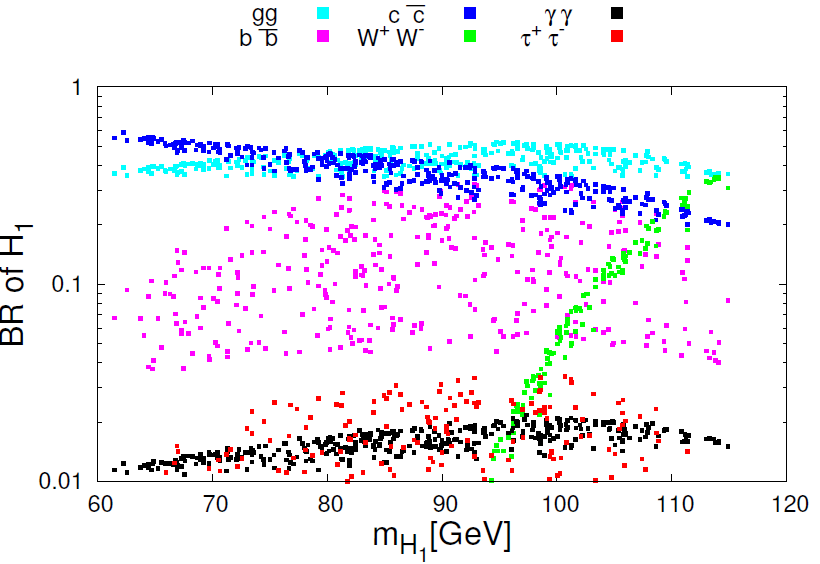 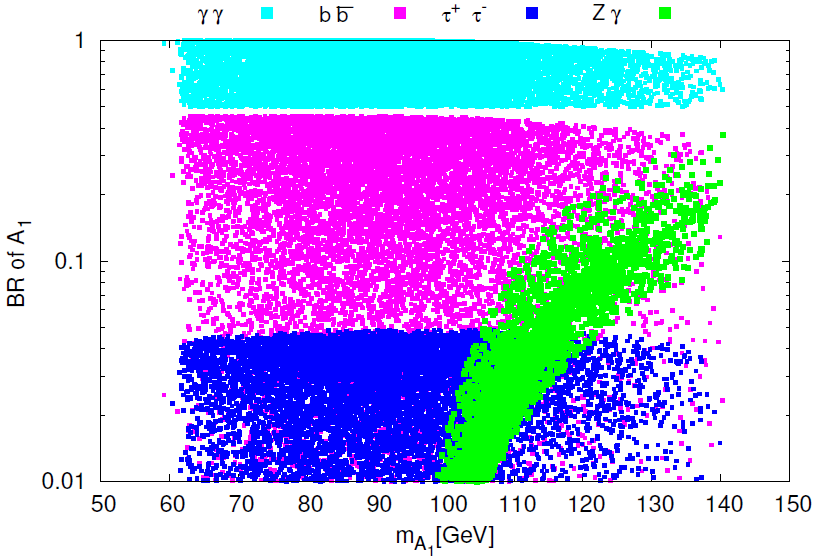 Di-photon mode is very large: Distinct feature…
Light Higgs Bosons in NMSSM: Signal
Signal of Non SM like Higgs bosons
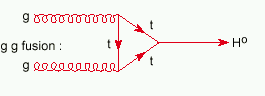 f,, V, γ, X
f, V, γ, X
A1  mass    ̴̴   20 (60)GeV, 100 (30) γγ  events  are expected or L=100/fb
Cross section X Br for various final states  are computed…
Variety of Signals are possible, in particular,  h  → φ φ
Jacky Kumar, MG, 1509.02452
 To be published, IJMP
NMSSM: Di photon Signal
Di photon + lepton + Missing energy
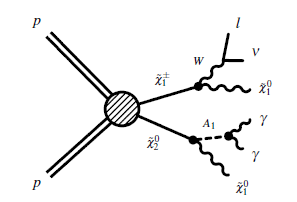 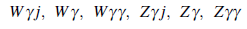 PYTHIA8 + Delphes: 
Detail background and Signal simulation
Gaugino mass  ̴ 350 GeV
Signal Sensitivity  
  ̴5-7σ for L =100/fb
   9-11σ for L =300/fb
Jacky Kumar, MG 
Work in progress
Invisible Higgs and Top squarks
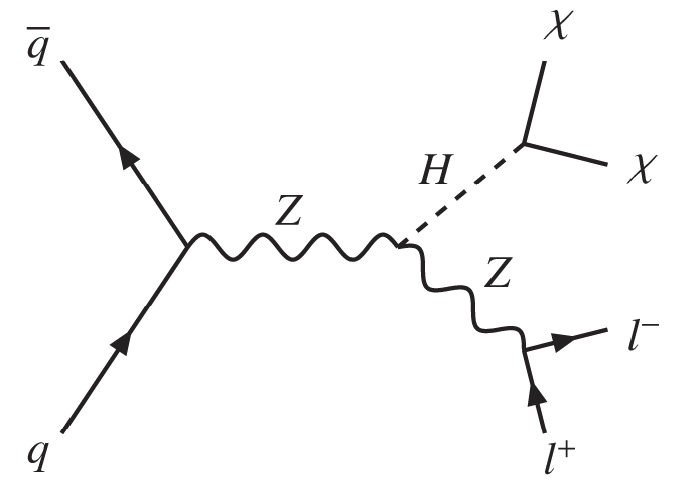 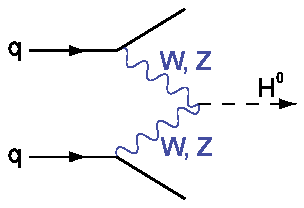 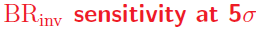 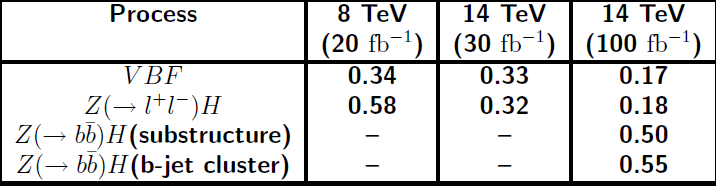 Dipan, MG and others, PLB 2013
Ref. by CMS and ATLAS
Top squark(FCNC mode)
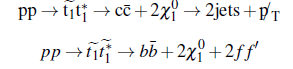 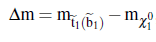 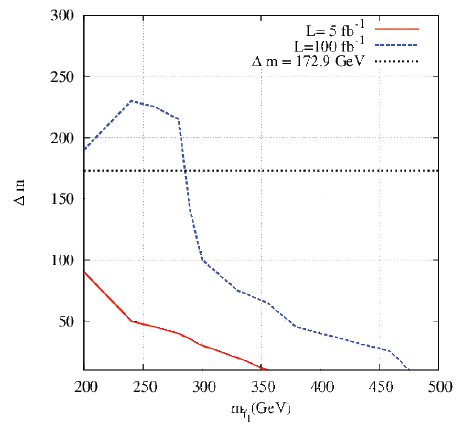 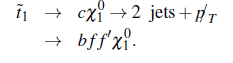 Use of αT , MT2
ISR jets  useful..
Dipan, MG and others..
 PRD, 2013
Supersymmetry Searches: Shape variable
SUSY signal is very tiny….can be missed  under SM events 
Alternative search strategy  should be developed..
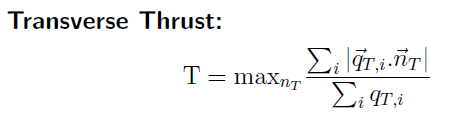 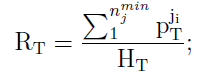 For large multiplicity  T <<1 , Useful to kill  QCD, W/Z+jets  Background
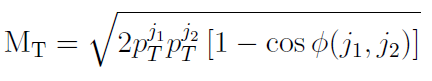 Suppress top background
Improvement is established
Dipan, Rajdeep, MG, PRD, 2013
CMS AN 2013
Future Plan
CMS Physics:
          
      SUSY searches in tau final states at 13 TeV
      Boosted objects in the context of New Physics
Charged Higgs:
Huge  background from top pair production; 
sensitivity is too low.
Developing search strategy 
                      Boosted top reconstruction
                       MVA method.
NUGM and SUSY searches at 13 TeV   ..on going 
LFV and SUSY,    A. Iyer, R Samanta,  MG, PRD 2015